Figure 4. ERP waveforms comparing Scotoma and Sham conditions from Experiments 1 and 2. Waveforms are collapsed across ...
Cereb Cortex, Volume 22, Issue 12, December 2012, Pages 2913–2920, https://doi.org/10.1093/cercor/bhr368
The content of this slide may be subject to copyright: please see the slide notes for details.
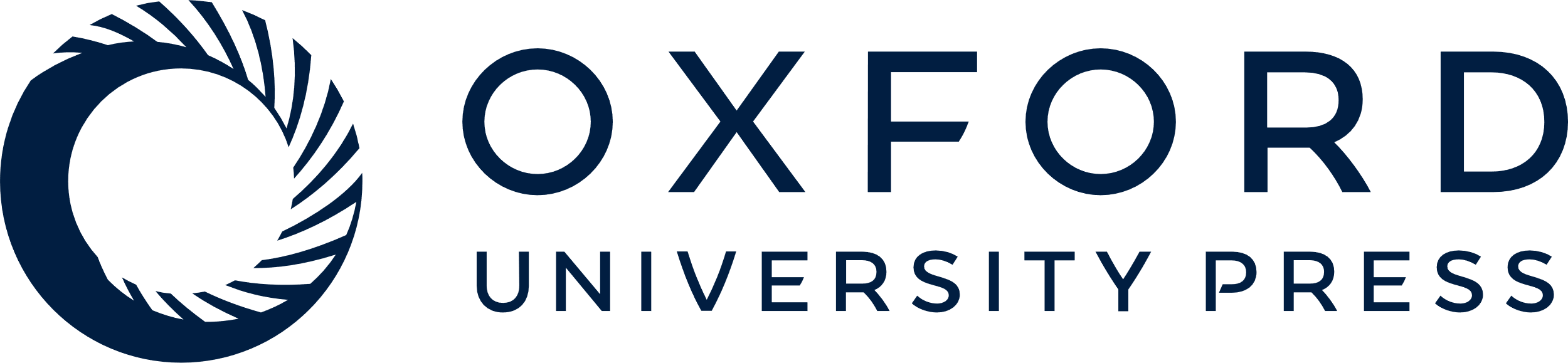 [Speaker Notes: Figure 4. ERP waveforms comparing Scotoma and Sham conditions from Experiments 1 and 2. Waveforms are collapsed across left and right visual fields and displayed at electrode P7/8 contralateral to visual field of probe presentation. Scalp distributions are an average of Scotoma and Sham conditions and are arbitrarily coded such that the right represents the contralateral hemisphere and left represents ipsilateral. Scotoma-zone probes from Experiment 1 revealed a significant P1 difference. Border-zone probes of Experiment 2 revealed a significant N1 effect. Single asterisk indicates significance at a level of 0.05, whereas double asterisks denote significance at a level of 0.01 or lower.


Unless provided in the caption above, the following copyright applies to the content of this slide: © The Author 2012. Published by Oxford University Press. All rights reserved. For permissions, please e-mail: journals.permissions@oup.com]